Figure 3 Stroke rates in relation to age among patients in untreated control groups of randomized trials of ...
Eur Heart J, Volume 27, Issue 16, August 2006, Pages 1979–2030, https://doi.org/10.1093/eurheartj/ehl176
The content of this slide may be subject to copyright: please see the slide notes for details.
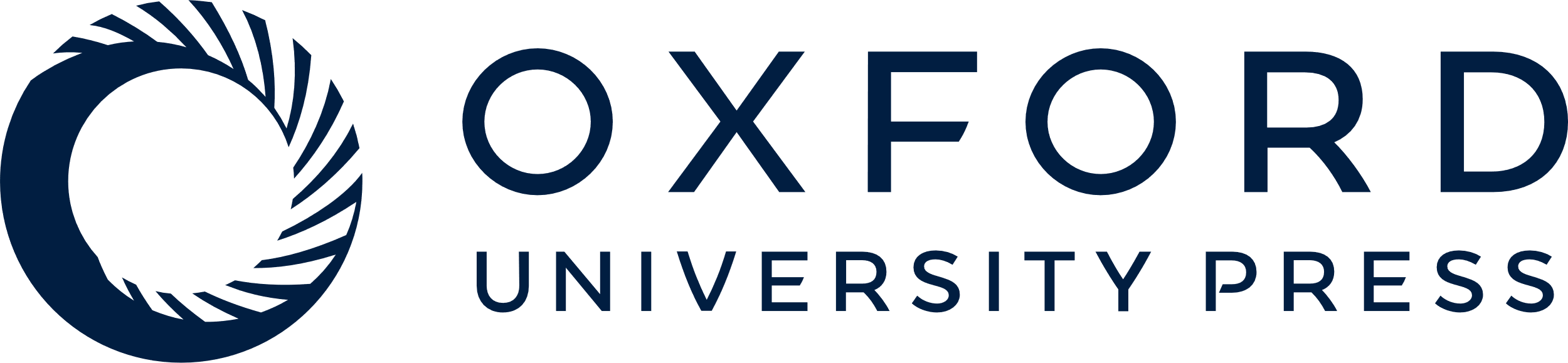 [Speaker Notes: Figure 3 Stroke rates in relation to age among patients in untreated control groups of randomized trials of antithrombotic therapy. Data are from the Atrial Fibrillation Investigators. Risk factors for stroke and efficacy of antithrombotic therapy in atrial fibrillation. Analysis of pooled data from five randomized controlled trials. Arch Intern Med 1994;154:1449–1457.17


Unless provided in the caption above, the following copyright applies to the content of this slide: © 2006 by the American College of Cardiology Foundation, the American Heart Association, Inc, and the European Society of Cardiology. All rights reserved. For Permissions, please e-mail: journals.permissions@oxfordjournals.org]